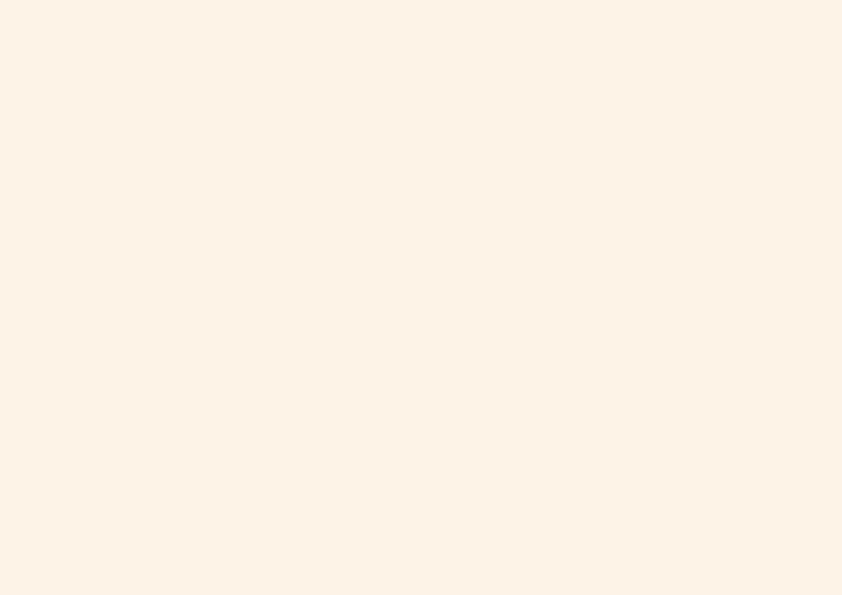 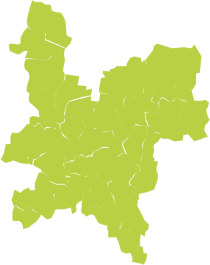 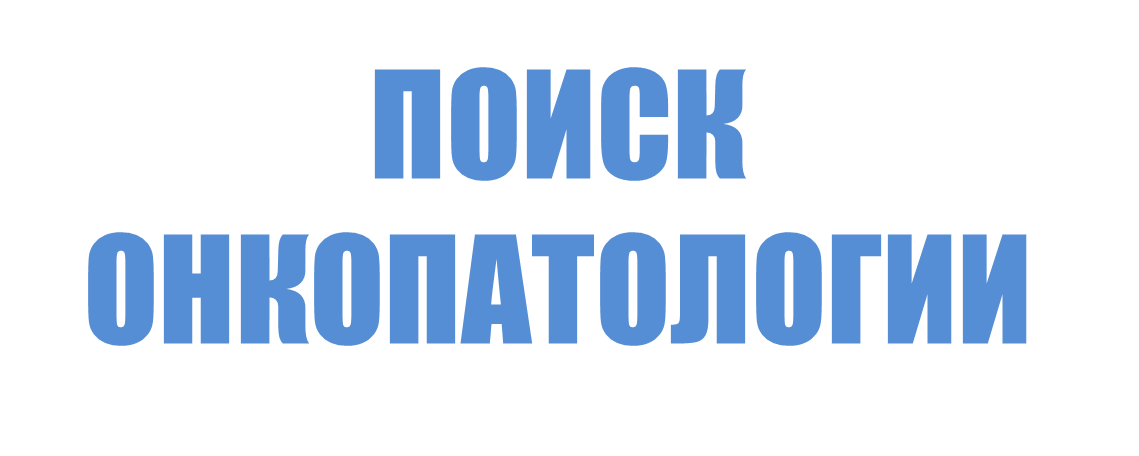 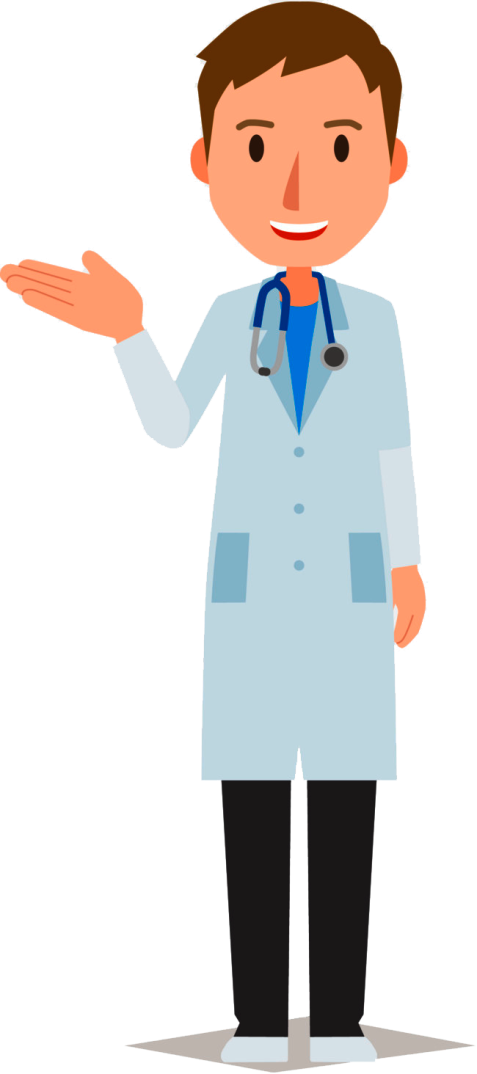 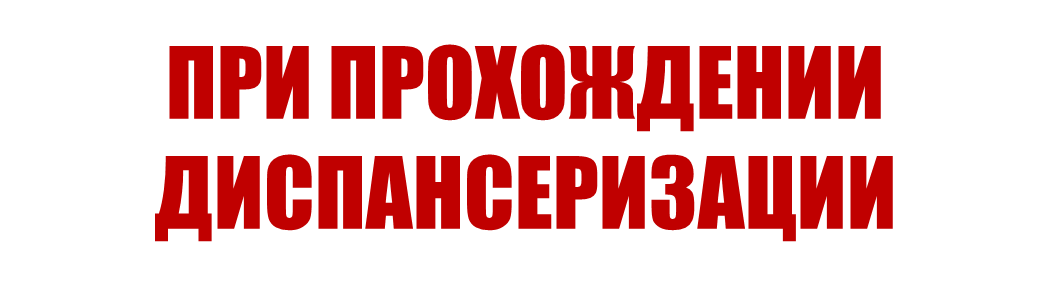 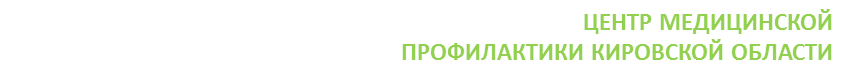 2020
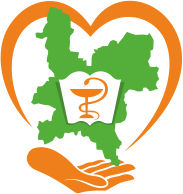 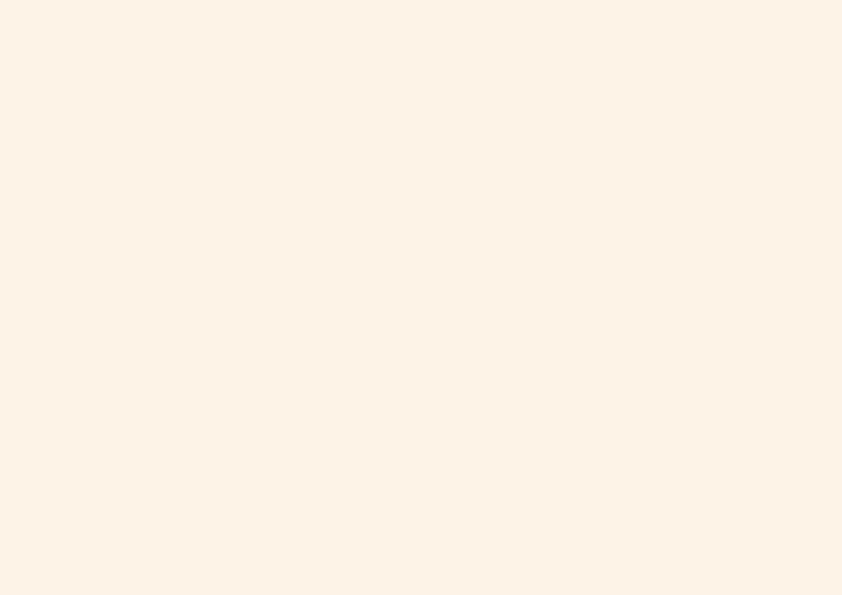 ОДНА ИЗ ПРИЧИН СОКРАЩЕНИЯ
ПРОДОЛЖИТЕЛЬНОСТИ 
ЖИЗНИ
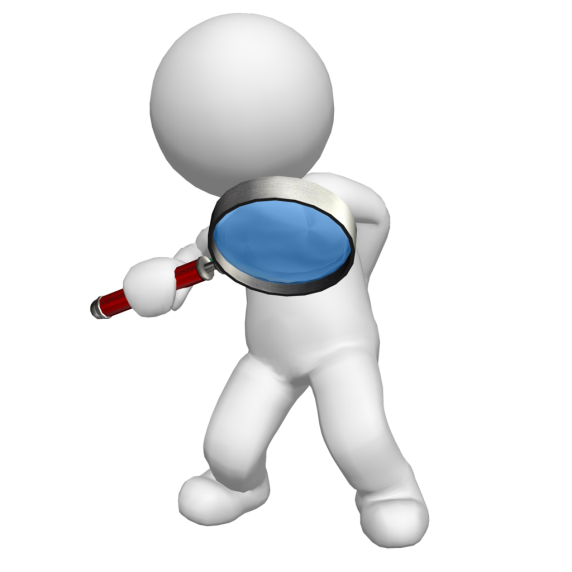 ЗЛОКАЧЕСТВЕННЫЕ
НОВООБРАЗОВАНИЯ
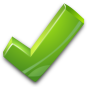 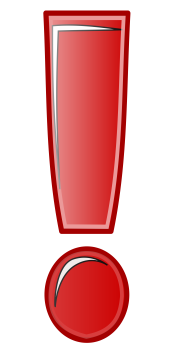 НА РАННИХ СТАДИЯХ 
НЕ БЕСПОКОЯТ ЧЕЛОВЕКА
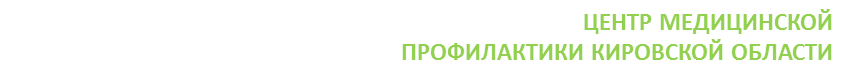 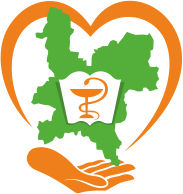 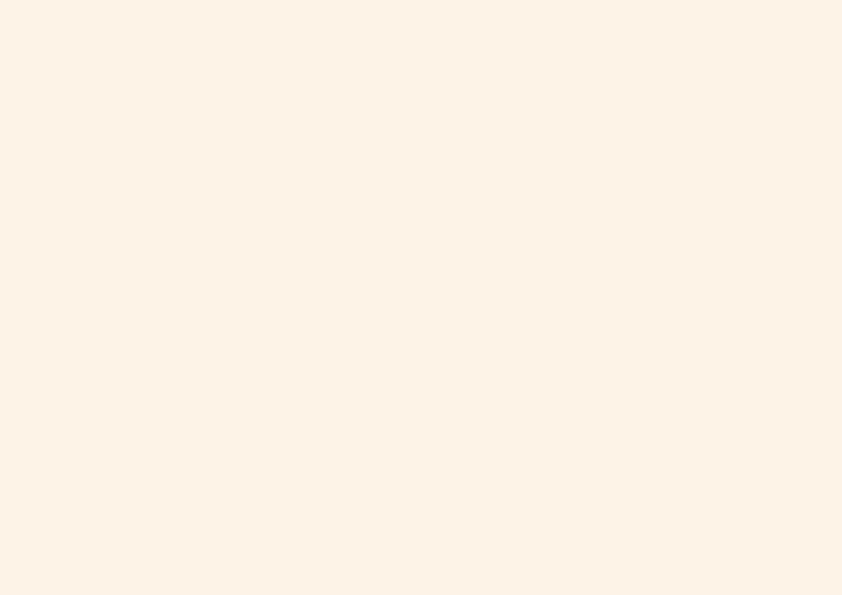 ЧЕМ РАНЬШЕ
ВЫЯВИТЬ НАЛИЧИЕ РИСКА
БОЛЕЗНИ ИЛИ ПЕРВЫЕ 
ЕЕ ПРОЯВЛЕНИЯ,
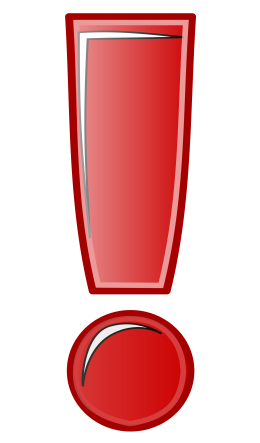 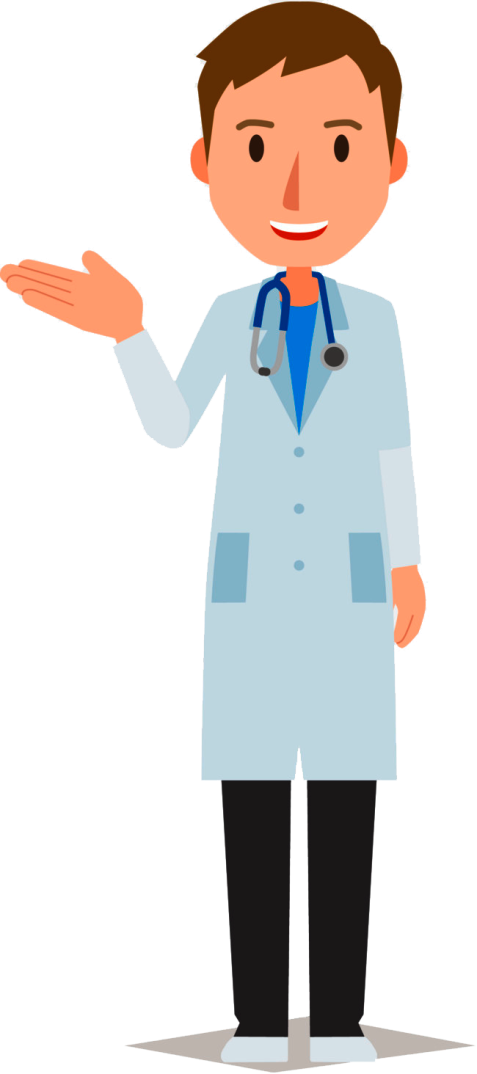 ТЕМ УСПЕШНЕЕ БУДУТ 
ПРОФИ­ЛАКТИЧЕСКИЕ 
И ЛЕЧЕБНЫЕ МЕРОПРИЯТИЯ
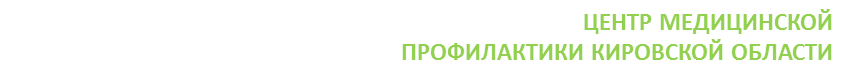 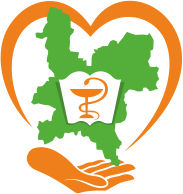 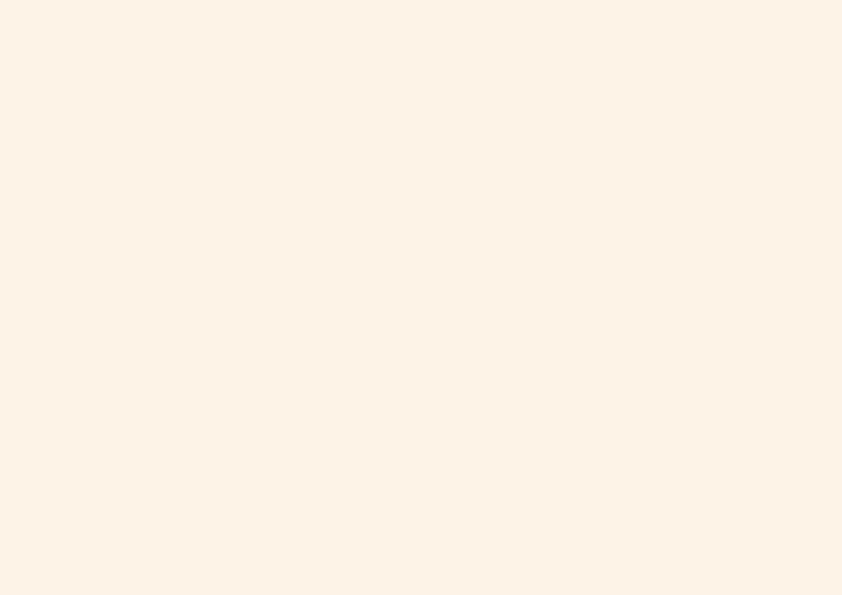 ПРИ ВЫЯВЛЕНИИ 
ОНКОЛОГИЧЕСКОГО
ЗАБОЛЕВАНИЯ 
НА РАННЕЙ СТАДИИ 
В ХОДЕ ЛЕЧЕНИЯ ДОСТИГАЕТСЯ
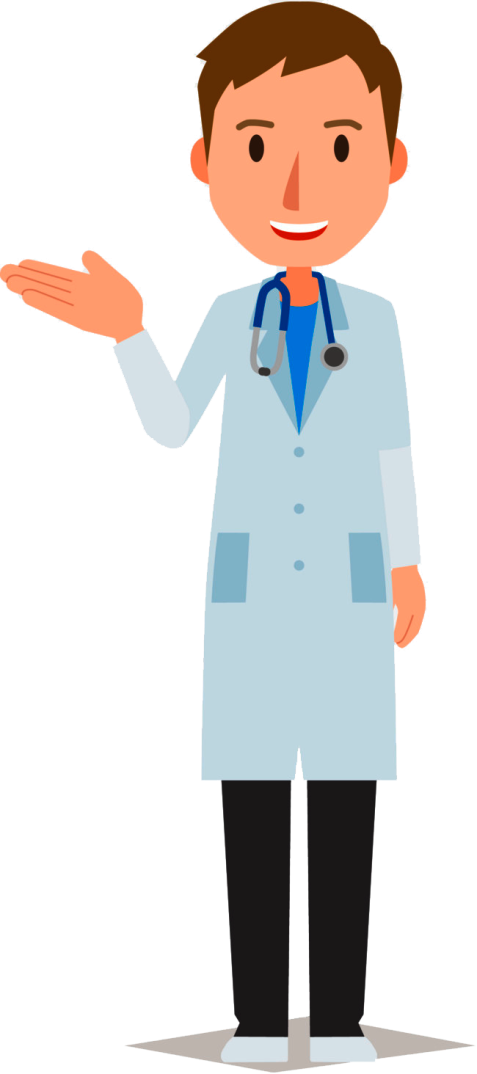 ПОЛНОЕ ВЫЗДОРОВЛЕНИЕ ПАЦИЕНТА 
ИЛИ РЕМИССИЯ
НА ДЛИТЕЛЬНОЕ ВРЕМЯ
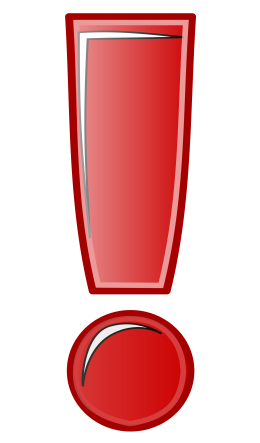 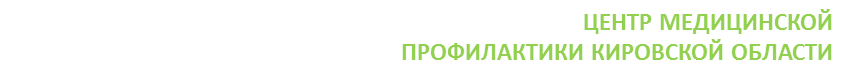 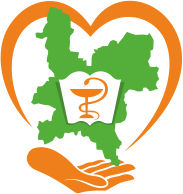 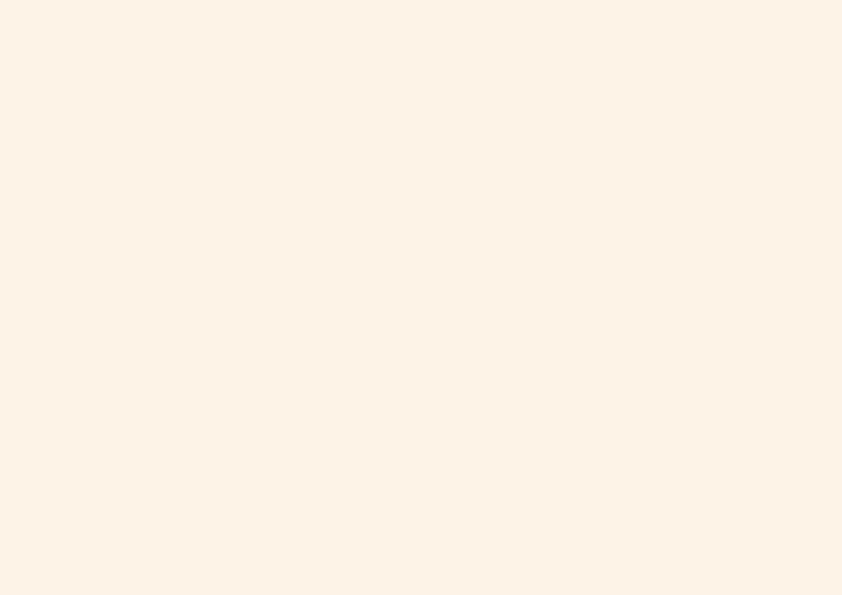 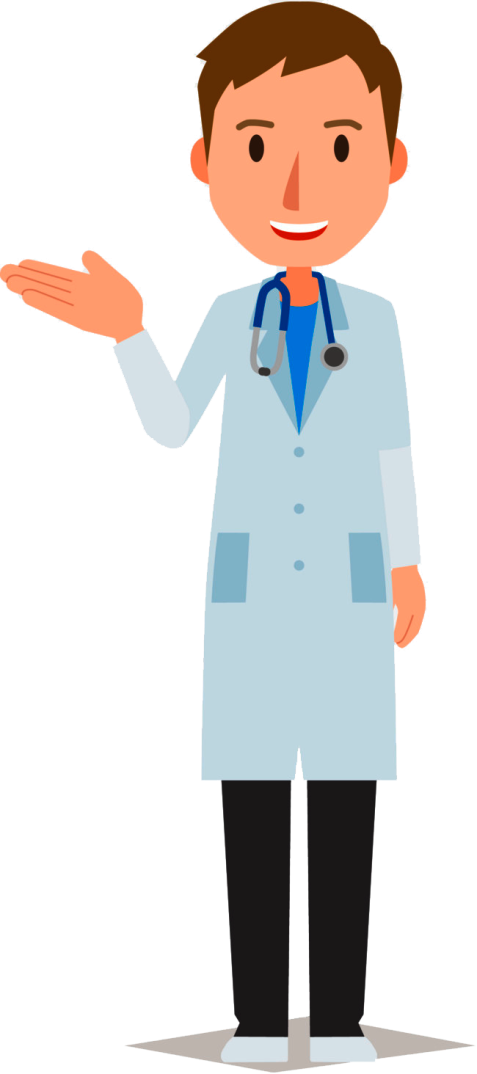 БЕСПЛАТНО
В РАМКАХ ДИСПАНСЕРИЗАЦИИ
ИЛИ ПРОФИЛАКТИЧЕСКОГО МЕДИЦИНСКОГО ОСМОТРА
ПРОЙДИТЕ СЛЕДУЮЩИЕ ОБСЛЕДОВАНИЯ
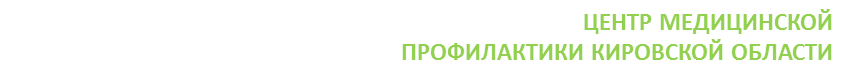 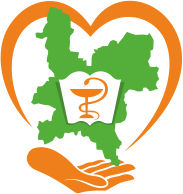 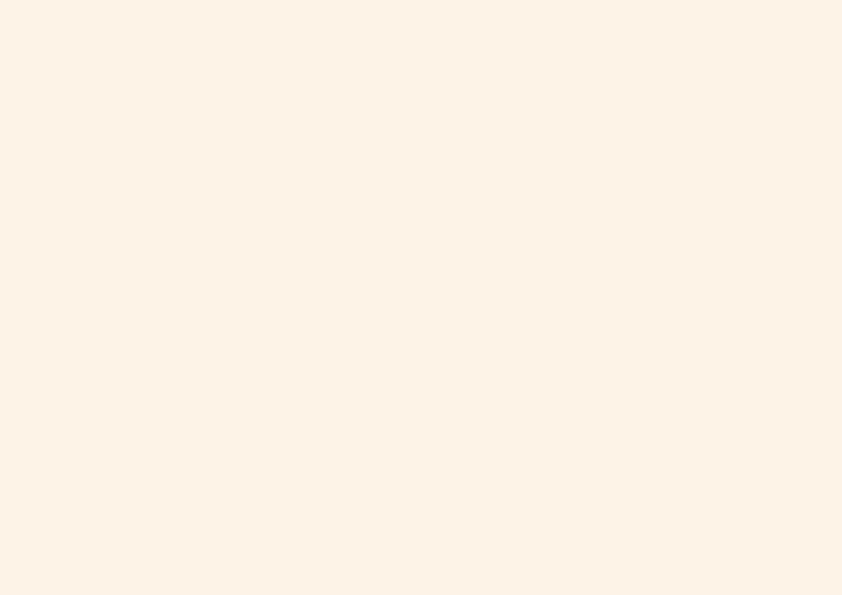 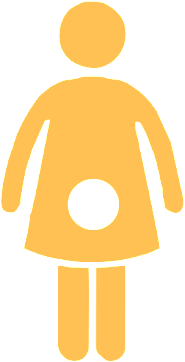 ОСМОТР ЖЕНЩИН
ФЕЛЬДШЕРОМ (АКУШЕРКОЙ) 
ИЛИ ВРАЧОМ – АКУШЕРОМ-ГИНЕКОЛОГОМ
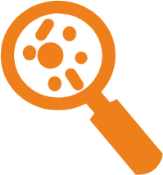 АНАЛИЗ НА ОНКОЦИТОЛОГИЮ
ВЗЯТИЕ МАЗКА С ШЕЙКИ МАТКИ
ЦИТОЛОГИЧЕСКОЕ ИССЛЕДОВАНИЕ МАЗКА С ШЕЙКИ МАТКИ
ЖЕНЩИНАМ
с 18 лет и старше
1 раз в год
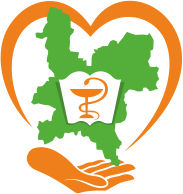 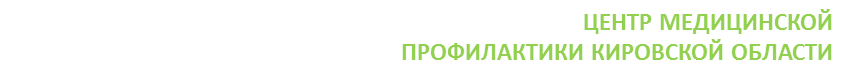 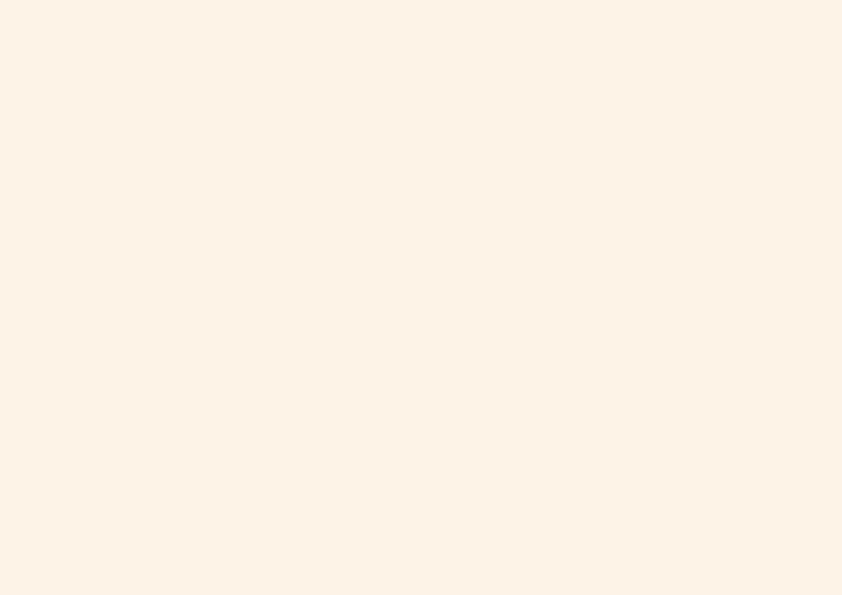 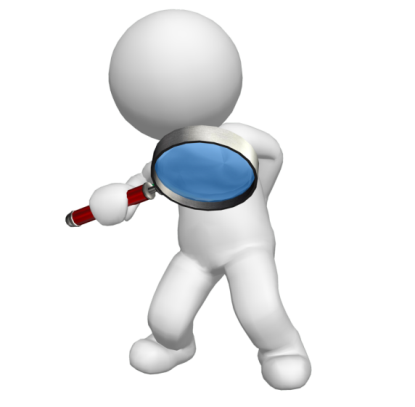 Что выявляет?
НАЛИЧИЕ ИЛИ ОТСУТСТВИЕ ПАТОЛОГИЧЕСКИХ ИЗМЕНЕНИЙ КЛЕТОК
АНАЛИЗ НА ОНКОЦИТОЛОГИЮ
ОЦЕНКУ СОСТОЯНИЯ СЛИЗИСТОЙ ОБОЛОЧКИ ШЕЙКИ МАТКИ
ВЫЯВЛЕНИЕ ВОСПАЛИТЕЛЬНОГО ПРОЦЕССА
СВОЕВРЕМЕННОЕ ОБНАРУЖЕНИЕ ПРЕДОПУХОЛЕВЫХ ИЛИ ОПУХОЛЕВЫХ ЗАБОЛЕВАНИЙ
ЗАБОР МАЗКОВ С ШЕЙКИ МАТКИ НЕ ПРОВОДИТСЯ ВО ВРЕМЯ МЕНСТРУАЦИИ,  ПРИ ПРОВЕДЕНИИ ТОГО ИЛИ ИНОГО ЛЕЧЕНИЯ ИНФЕКЦИОННО-ВОСПАЛИТЕЛЬНЫХ ЗАБОЛЕВАНИЙ ОРГАНОВ МАЛОГО ТАЗА; 
В ТЕЧЕНИЕ 2 СУТОК ПЕРЕД ДИСПАНСЕРИЗАЦИЕЙ СЛЕДУЕТ ИСКЛЮ­ЧИТЬ
ПОЛОВЫЕ КОНТАКТЫ, ОТМЕНИТЬ ЛЮБЫЕ ВАГИНАЛЬНЫЕ ПРЕПАРАТЫ,
СПЕРМИЦИДЫ, ТАМПО­НЫ И СПРИНЦЕВАНИЯ
ЦЕНТР МЕДИЦИНСКОЙ 
ПРОФИЛАКТИКИ КИРОВСКОЙ ОБЛАСТИ
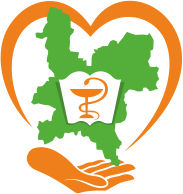 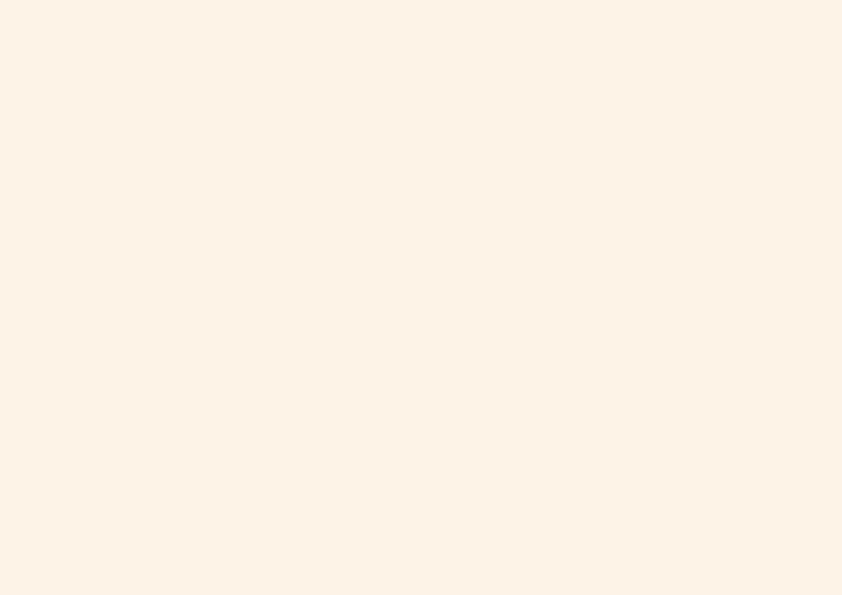 МАММОГРАФИЯ
СКРИНИНГОВОЕ РЕНТГЕНОЛОГИЧЕСКОЕ ИССЛЕДОВАНИЕ
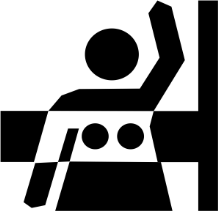 ЖЕНЩИНАМ
40-75 лет
1 раз в 2 года
Что выявляет?
ПОЗВОЛЯЕТ НА РАННИХ ЭТАПАХ ОБНАРУЖИТЬ ПАТОЛОГИЮ МОЛОЧНЫХ ЖЕЛЕЗ, В ТОМ ЧИСЛЕ  ПРЕДОПУХОЛЕВЫЕ ИЛИ ОПУХОЛЕВЫЕ ЗАБОЛЕВАНИЯ
ЦЕНТР МЕДИЦИНСКОЙ 
ПРОФИЛАКТИКИ КИРОВСКОЙ ОБЛАСТИ
Проводится НА 6-12 ДЕНЬ МЕНСТРУАЛЬНОГО ЦИКЛА
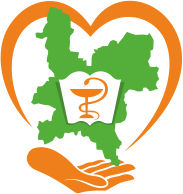 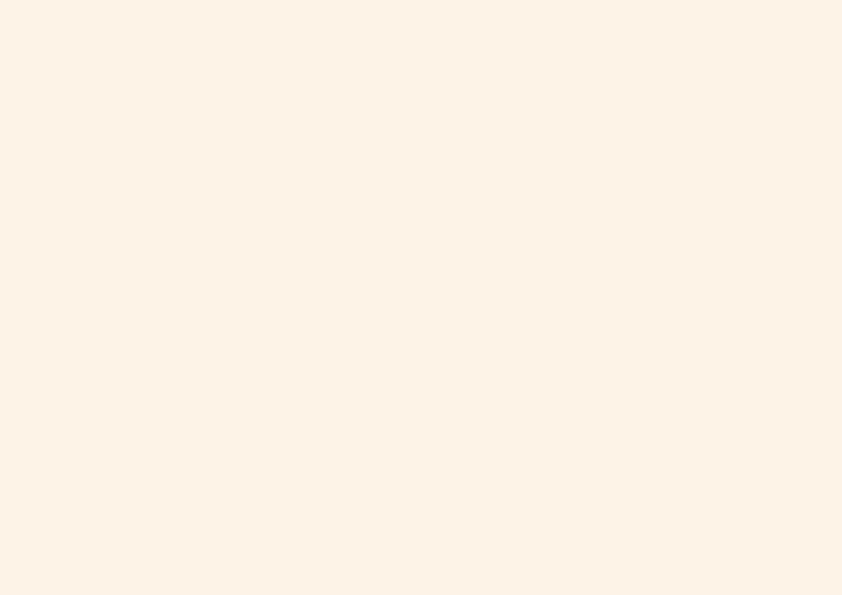 АНАЛИЗ 
КАЛА НА СКРЫТУЮ КРОВЬ
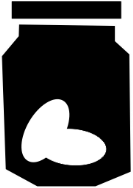 ВСЕМ
ВСЕМ
65-75 лет
40-64 лет
1 раз в год
1 раз в 2 года
Что выявляет?
ПОЗВОЛЯЕТ НА РАННИХ ЭТАПАХ ОБНАРУЖИТЬ ПАТОЛОГИЮ ЖЕЛУДОЧНО-КИШЕЧНОГО ТРАКТА, В ТОМ ЧИСЛЕ  ПРЕДОПУХОЛЕВЫЕ ИЛИ ОПУХОЛЕВЫЕ ЗАБОЛЕВАНИЯ
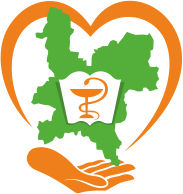 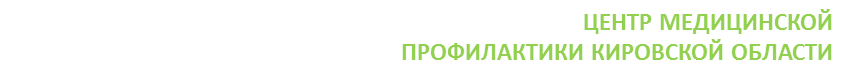 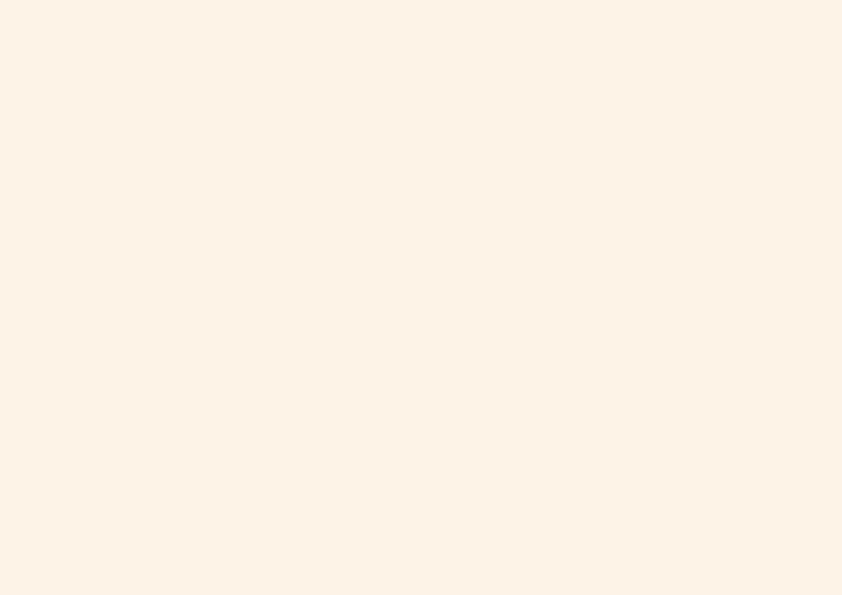 ОПРЕДЕЛЕНИЕ  ПСА
ПРОСТАТ-СПЕЦИФИЧЕСКОГО АНТИГЕНА В КРОВИ
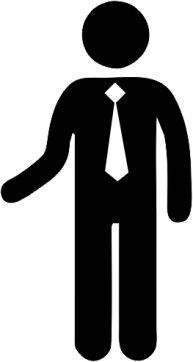 МУЖЧИНАМ
в 45, 50, 55, 60 и 64 года
Что выявляет?
ПОВЫШЕНИЕ УРОВНЯ ПСА МОЖЕТ ЯВЛЯТЬСЯ ОДНИМ ИЗ ПРИЗНАКОВ ОНКОЛОГИЧЕСКОГО ЗАБОЛЕВАНИЯ ПРЕДСТАТЕЛЬНОЙ ЖЕЛЕЗЫ
ЛУЧШЕ ВОЗДЕР­ЖАТЬСЯ ОТ ПРОВЕДЕНИЯ ЭТОГО АНАЛИЗА В ТЕЧЕНИЕ 7-10 ДНЕЙ ПОСЛЕ ЛЮБЫХ ВОЗДЕЙСТВИЙ
 МЕХАНИ­ЧЕСКОГО ХАРАКТЕРА НА ПРЕДСТАТЕЛЬНУЮ ЖЕЛЕЗУ (РЕКТАЛЬНЫЙ ОСМОТР, МАССАЖ ПРОСТАТЫ, 
КЛИЗМЫ, ЕЗДА НА ЛОШАДИ ИЛИ ВЕЛОСИПЕДЕ, ПОЛОВОЙ АКТ, ЛЕЧЕНИЕ РЕКТАЛЬНЫМИ СВЕЧАМИ И ДР.)
ЦЕНТР МЕДИЦИНСКОЙ 
ПРОФИЛАКТИКИ КИРОВСКОЙ ОБЛАСТИ
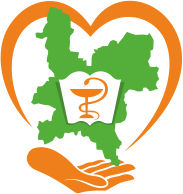 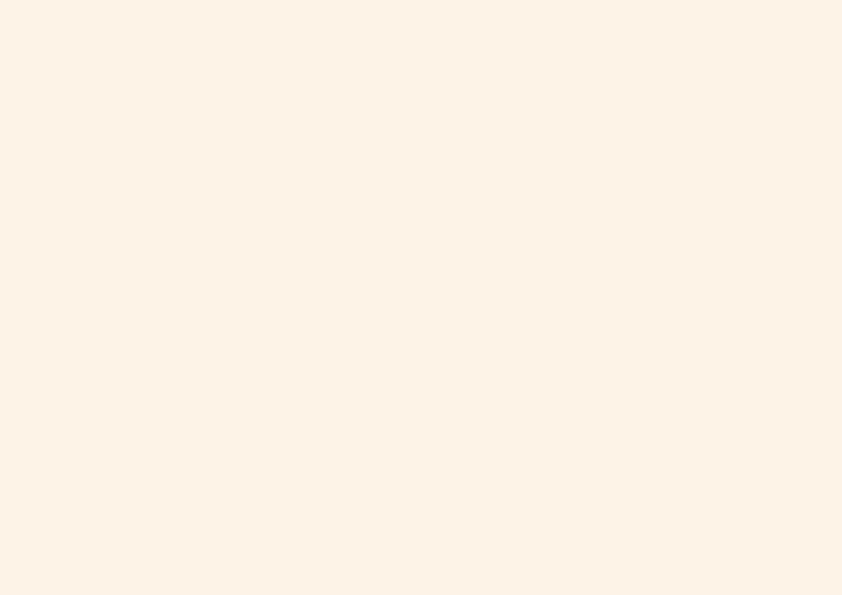 ФГДС
ЭЗОФАГОГАСТРОДУОДЕНОСКОПИЯ
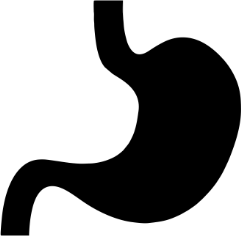 ВСЕМ
в 45 лет
Что выявляет?
ПОЗВОЛЯЕТ НА РАННИХ ЭТАПАХ ОБНАРУЖИТЬ ПАТОЛОГИЮ  
ПИЩЕВОДА, ЖЕЛУДКА, ДВЕНАДЦАТИПЕРСТНОЙ КИШКИ,
В ТОМ ЧИСЛЕ  ПРЕДОПУХОЛЕВЫЕ ИЛИ ОПУХОЛЕВЫЕ ЗАБОЛЕВАНИЯ
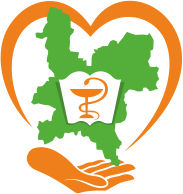 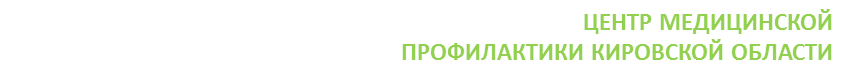 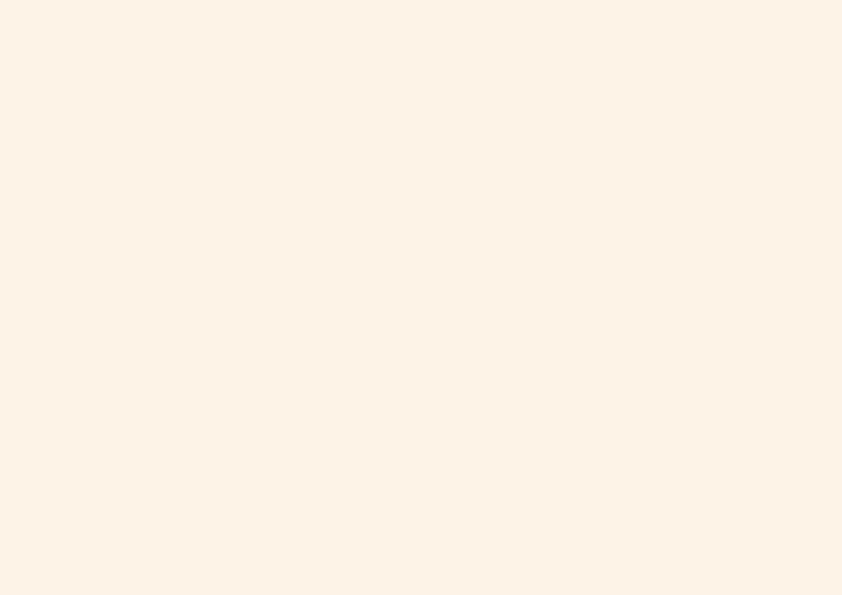 ФЛГ легких
ФЛЮОРОГРАФИЧЕСКОЕ ОБСЛЕДОВАНИЕ
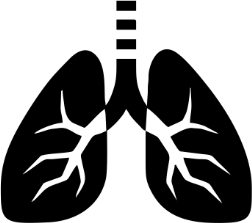 ВСЕМ
с 18 лет
1 раз в 2 года
Что выявляет?
ТУБЕРКУЛЕЗ
ПАТОЛОГИЮ  ЛЕГКИХ, СКЕЛЕТА ГРУДНОЙ КЛЕТКИ, В ТОМ ЧИСЛЕ  ПРЕДОПУХОЛЕВЫЕ ИЛИ ОПУХОЛЕВЫЕ ЗАБОЛЕВАНИЯ
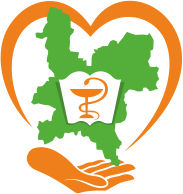 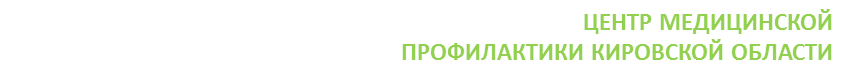 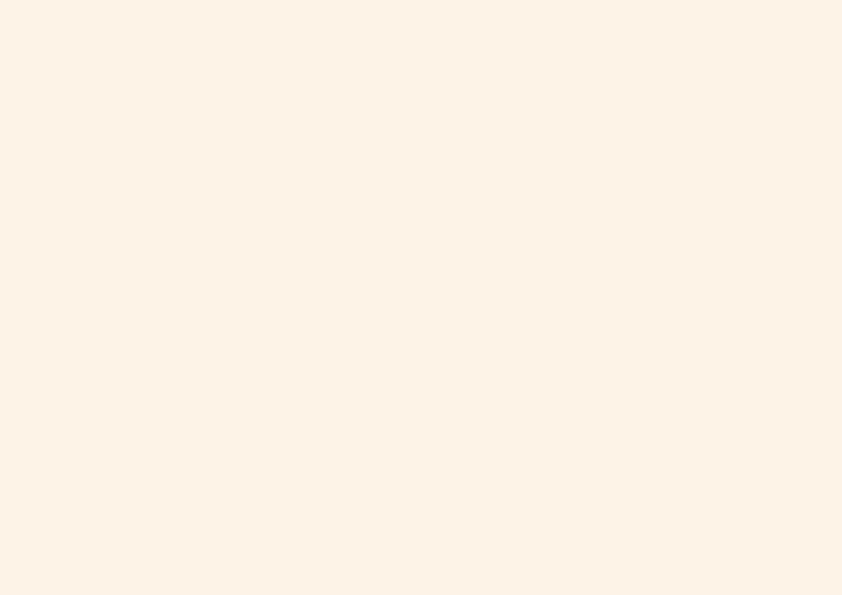 ПРИЕМ (ОСМОТР), 
В ТОМ ЧИСЛЕ ОСМОТР  НА ВЫЯВЛЕЛЕНИЕ ВИЗУАЛЬНЫХ И ИНЫХ ЛОКАЛИЗАЦИЙ ОНКОЛОГИЧЕСКИХ ЗАБОЛЕВАНИЙ
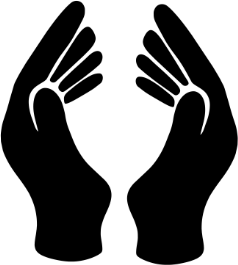 ВРАЧОМ ПО МЕДИЦИНСКОЙ ПРОФИЛАКТИКЕ 
ОТДЕЛЕНИЯ(КАБИНЕТА) МЕДИЦИНСКОЙ 
ПРОФИЛАКТИКИ ИЛИ ЦЕНТРА ЗДОРОВЬЯ, 
ВРАЧОМ-ТЕРАПЕВТОМ ВРАЧЕБНОЙ АМБУЛАТОРИИ 
ИЛИ ФЕЛЬДШЕРОМ
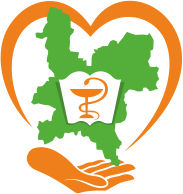 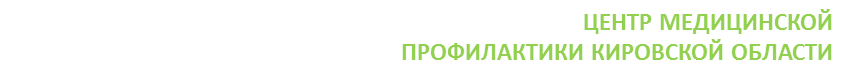 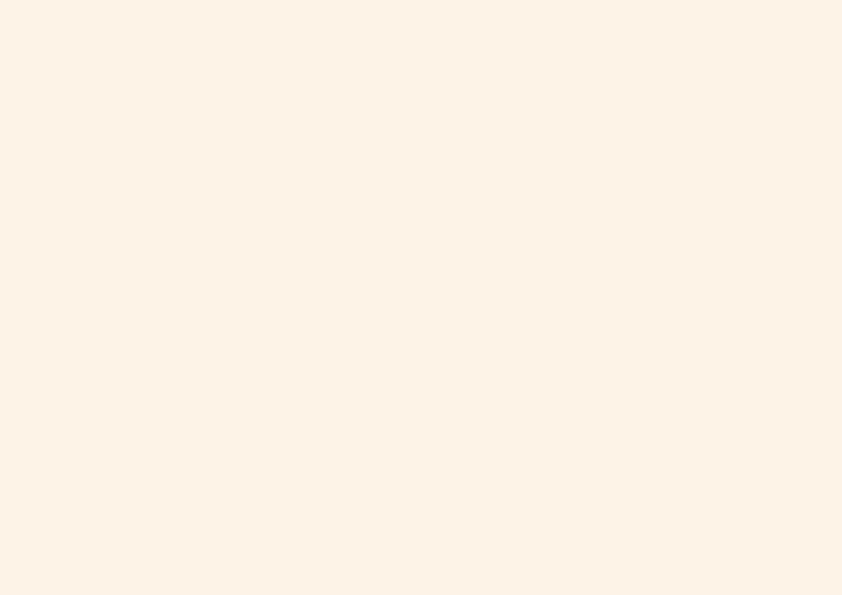 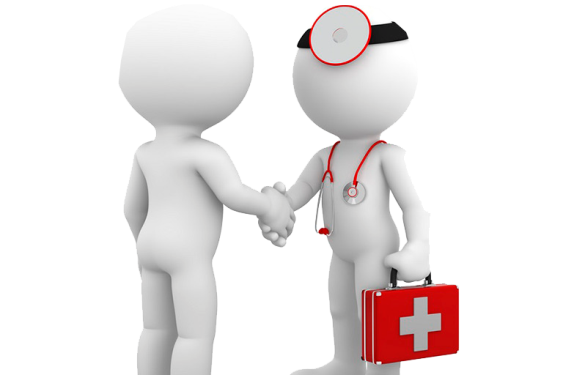 ДЛЯ ПРОХОЖДЕНИЯ
ДИСПАНСЕРИЗАЦИИ 
ИЛИ ПРОФИЛАКТИЧЕСКОГО 
МЕДИЦИНСКОГО ОСМОТРА
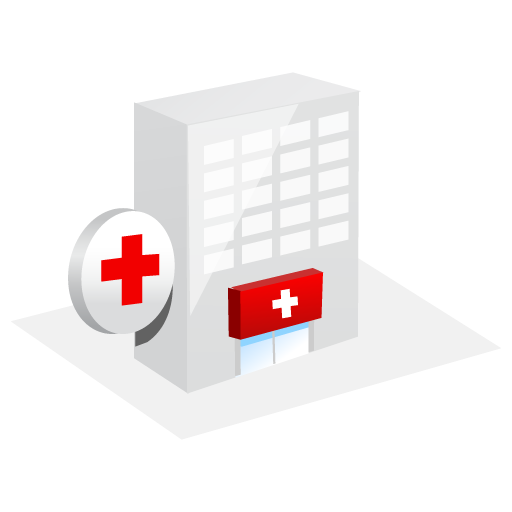 ОБРАЩАЙТЕСЬ
В МЕДИЦИНСКУЮ ОРГАНИЗАЦИЮ, 
В КОТОРОЙ ВЫ ПОЛУЧАЕТЕ 
ПЕРВИЧНУЮ МЕДИКО-САНИ­ТАРНУЮ ПОМОЩЬ 
(ПОЛИКЛИНИКА, ОФИС ВРАЧА ОБЩЕЙ ПРАКТИКИ, ФАП) – 
ПО МЕСТУ ПРИКРЕПЛЕ­НИЯ
К СВОЕМУ ЛЕЧАЩЕМУ ВРАЧУ ИЛИ В КАБИНЕТ ПРОФИЛАКТИКИ
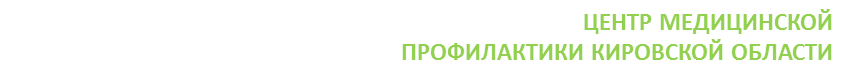 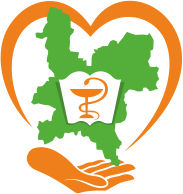 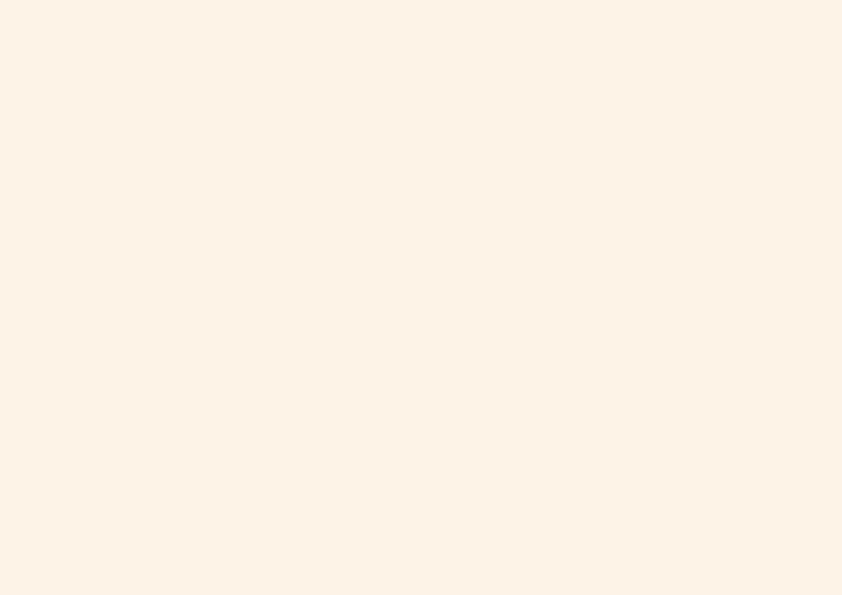 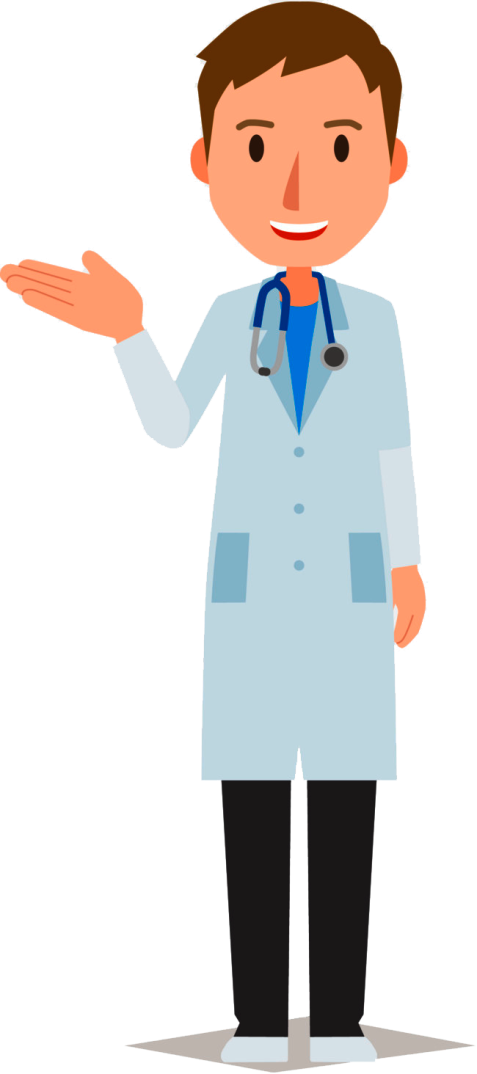 БУДЬТЕ 
ЗДОРОВЫ!
сайт  prof.medkirov.ru
группа вконтакте  vk.com/cmpkirov
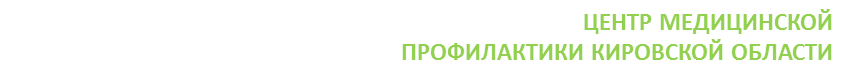 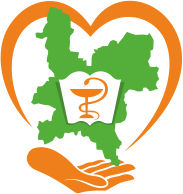